UPOZORNĚNÍTATO PREZENTACE SLOUŽÍ POUZE JAKO PODPŮRNÝ MATERIÁL K SLOVNÍMU VÝKLADU TÉMAT PROBÍRANÝCH NA SEMINÁŘÍCH PRO ŽADATELE.TATO PREZENTACE NEPŘEDSTAVUJE KOMPLETNÍ VÝČET PODMÍNEK VÝZVY A SOUVISEJÍCÍCH PRAVIDEL, ŘIĎTE SE VŽDY TEXTEM VÝZVY A DALŠÍMI RELEVANTNÍMI DOKUMENTY.
Výzva 03_23_047 podnikové vzdělávání (1)
Seminář pro žadatele
PROGRAM
Výzva a související pravidla
Základní informace, finanční data, žadatelé
Míra spolufinancování, veřejná podpora
Podporované aktivity, jednotkové náklady
Cílové skupiny, indikátory, místo realizace
Hodnocení žádosti o podporu
Příprava žádosti o podporu, související dokumenty
Kontakty a dotazy
Další možnosti podpory vzdělávání zaměstnanců
Ukázka vyplnění žádosti o podporu v IS KP21+
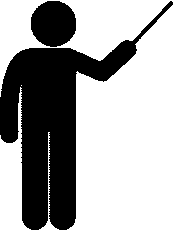 3
Základní informace, finanční data, oprávnění žadateléů zaměstnanosti, P1, SC 1.1
základní informace
Druh výzvy: kolová 
Časové nastavení výzvy
Vyhlášení výzvy: 			20. 3. 2023
Zahájení příjmu žádostí: 		20. 3. 2023, 8:00
Ukončení příjmu žádostí: 		16. 6. 2023, 12:00 
Časové nastavení projektů
Zahájeni realizace projektu od: 	1. 3. 2024
Ukončení realizace projektu do: 	31. 5. 2026
Maximální délka projektu: 	24 měsíců
5
finanční data
Alokace výzvy: 1 mld. Kč
Způsobilé výdaje projektu
Minimální výše způsobilých výdajů projektu:   1 mil. Kč
Maximální výše způsobilých výdajů projektu:  6 mil. Kč
Forma financování: ex post
Proplácení dotace:
Pravidelně po vykázání realizovaných aktivit ve zprávě o realizaci
Zpráva o realizaci zpravidla 1x za 6 měsíců
6
Oprávnění žadatelé obecně
7
Oprávnění Žadatelé konkrétně
Obchodní korporace vymezené zákonem č. 90/2012 Sb., o obchodních korporacích
Obchodní společnosti
Veřejná obchodní společnost
Komanditní společnost
Společnost s ručením omezeným 
Akciová společnost
Evropská společnost
Evropské hospodářské zájmové sdružení
Družstva
Družstvo
Evropská družstevní společnost
8
Oprávnění Žadatelé konkrétně
Státní podnik dle zákona č. 77/1997 Sb., o státním podniku
Státní organizace – státní organizace dle zákona č. 77/2002 Sb., o akciové společnosti České dráhy, státní organizaci Správa železnic a o změně zákona č. 266/1994 Sb., o dráhách, ve znění pozdějších předpisů, a zákona č. 77/1997 Sb., o státním podniku, ve znění pozdějších předpisů
Osoba samostatně výdělečně činná dle zákona č. 155/1995 Sb., o důchodovém pojištění
Evidované právnické osoby dle zákona č. 3/2002 Sb., o církvích a náboženských společnostech, pokud poskytují zdravotní, kulturní, vzdělávací a sociální služby nebo sociálně právní ochranu dětí a pokud k datu vyhlášení výzvy prokazatelně existují minimálně jeden rok
9
Vyloučení žadatelé
10
Partnerství, další zapojené subjekty
11
Míra spolufinancování, režim veřejné podpory
míra spolufinancování
Region nemá na skutečnou míru financování dopad, rozdělení dle regionů je relevantní jen pro přípravu žádosti o podporu.
13
Veřejná podpora
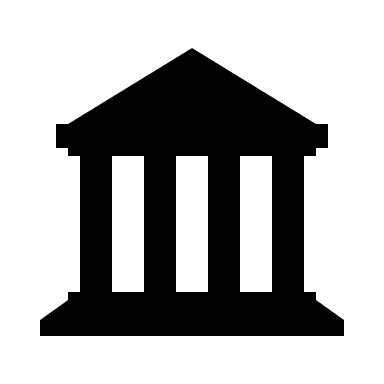 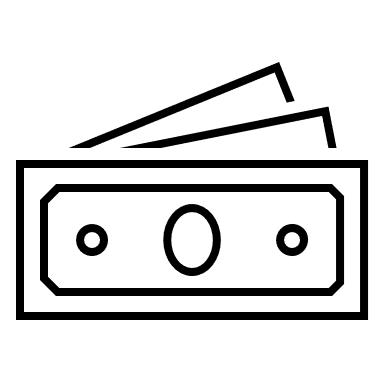 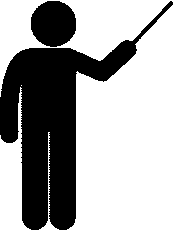 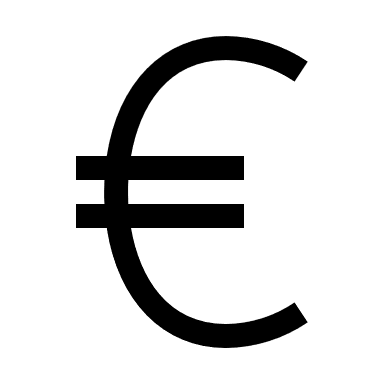 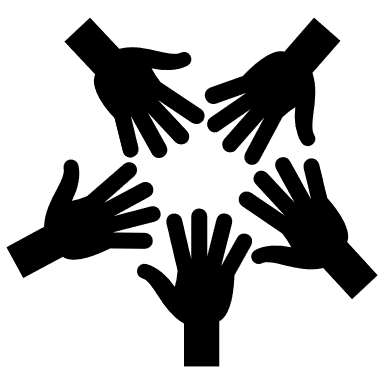 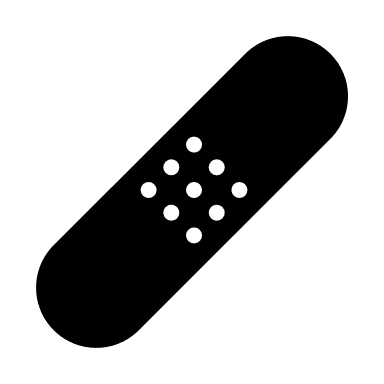 14
Podpora de minimis - limity
15
Podporované aktivity, jednotkové náklady, P1, SC 1.1
Podporované aktivity
17
digitální vzdělávání
Podpora nesmí být poskytnuta na vzdělávací kurzy zahrnující rozvoj digitálních dovedností, např.:
Kurzy vedoucí k získávání digitálních kompetencí a IT dovedností, např.:
Obsluha PC, softwaru (vč. MS Office apod.), programování
Kurzy související s Průmyslem 4.0, robotizací, digitalizací a využíváním autonomních systémů a umělé inteligence, např.:
Programování a obsluha CNC strojů, ovládání robotických a autonomních systémů, spolupráce s AI
Kurzy, ve kterých digitální dovednosti nejsou primárním cílem vzdělávání, ale osvojení si digitálních kompetencí je součástí kurzu, např.:
Účetnictví s využitím výpočetní techniky
18
Aktivity – rozdělení
19
Prezenční vzdělávání
20
Distanční vzdělávání
21
Nepodporované vzdělávání
Samostudium
Stáž
Panelová diskuze
Vzdělávání v rámci školského systému
Zájmové vzdělávání
Dohled nad vykonávanou prací
Vzdělávání neodlišitelné od běžného výkonu práce
Koučink
Mentoring
Dlouhodobé vedení zaměstnanců
Hodnocení zaměstnanců
Firemní porady
Předávání provozních informací zaměstnancům
Vstupní školení
22
Pravidla pro realizaci
Vzdělávání pouze v pracovní dny 6:00-22:00
Max. 12 účastníků z cílové skupiny na jednom běhu kurzu
Max. 150 lekcí (školicích dnů) v rámci jednoho kurzu
Podpora max. 160 hodin (v jednotce „Vzdělávání“) na osobu
Obsah kurzu ve vazbě na pracovní náplň daného účastníka
Proplacení při splnění docházky (min. 70 %)
Pouze kurzy realizované externím vzdělávacím subjektem
Zákaz dvojího financování
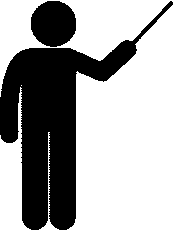 23
Pravidla pro realizaci
V případě účastníků v pracovním/služebním poměru (tj. zaměstnanců) k příjemci platí, že podporu je možné poskytnout pouze za dobu vzdělávání, za kterou je zaměstnanci vyplacena mzda/plat či v případě, kdy se jedná o překážky na straně zaměstnance dle § 205 zákoníku práce, je jí vyplacena náhrada mzdy/platu.
24
Plánování aktivit
Každá lekce (školicí den) každého kurzu musí být nahlášena ŘO
Systém IS ESF
Nejpozději 10 kalendářních dní před datem konání lekce
Zrušení nejpozději 3 pracovní dny před datem konání

Nenahlášení = neproplacení
Nekonání nahlášené lekce = riziko sankce
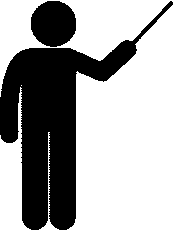 25
jednotkové náklady
Jasně definované jednotky a k nim jednotkové náklady
Jednotka = účast jedné osoby na kurzu v délce 60 minut (osobohodina)
Proplacení vázáno na dosažení jednotek, nikoliv na prostředky reálně vynaložené příjemcem
26
Jednotka „mzdový příspěvek“
V žádosti o podporu vždy – v případě nevyužití: 0 osobohodin
Ve zprávě o realizaci: v rámci účasti dané osoby na konkrétním kurzu stejně nebo méně osobohodin než v jednotce „Vzdělávání“
Za účast účastníka lze nárokovat podporu v rámci jednotky „Mzdový příspěvek“ pouze v případě, že má sjednaný pracovní/služební poměr s příjemcem a za účast na vzdělávání je mu vyplacena mzda/plat či v případě, kdy se jedná o překážky na straně zaměstnance dle § 205 zákoníku práce, je mu vyplacena náhrada mzdy/platu.
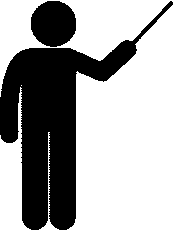 27
Jednotkové náklady - doložení jednotek
Ve zprávě o realizaci
Skeny prezenčních listin
Sestavy ze softwaru (distanční vzdělávání)
Skeny dokladů o absolvování
Souhrnná evidence vygenerovaná z IS ESF
Při kontrole na místě
Originály prezenčních listin
Sestavy ze softwaru a audiozáznamy (distanční vzdělávání)
Originály nebo kopie dokladů o absolvování
Originály dokumentací k obsahu vzdělávacího kurzu
Originály nebo kopie dokladů prokazujících, že účastníci splňují definici cílové skupiny
Originály nebo kopie dokladů prokazujících, že podpora byla poskytnuta pouze za dobu vzdělávání, za kterou je účastníkovi vyplacena mzda/plat či v případě, kdy se jedná o překážky na straně zaměstnance, náhrada mzdy/platu
28
Jednotkové náklady - doložení jednotek
Primárně se nedokládají např.
Faktury a jiné účetní doklady
Pracovní výkazy
Výpisy z účetnictví


ŘO si může pro ověření způsobilosti a dodržení pravidel a právních předpisů vyžádat další neuvedené doklady!
29
jednotkové náklady
30
Jednotkové náklady – příklad
Kurz „Komunikační dovednosti pro manažery“
Časová dotace 16 hodin
Celkem 12 účastníků
Všichni účastníci absolvovali celých 16 hodin
Všichni účastníci jsou v pracovním poměru k žadateli a za všechny je nárokován mzdový příspěvek

Výpočet s předběžnými sazbami
Vzdělávání: 16 * 12 * 365,37 = 70 151,04 Kč
Mzdový příspěvek: 16 * 12 * 288,62 = 55 415,04
Celkové způsobilé výdaje kurzu = 125 566,08 Kč 


ŘO si může pro ověření způsobilosti a dodržení pravidel a právních předpisů vyžádat další neuvedené doklady!
31
Cílové skupiny, indikátory, místo realizace
cílové skupiny
33
indikátory
34
indikátory
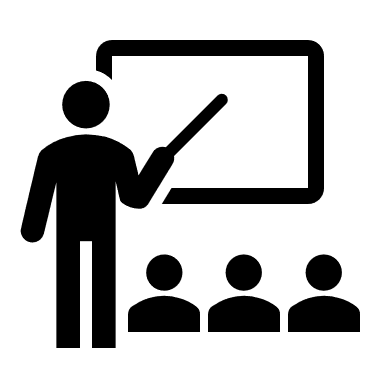 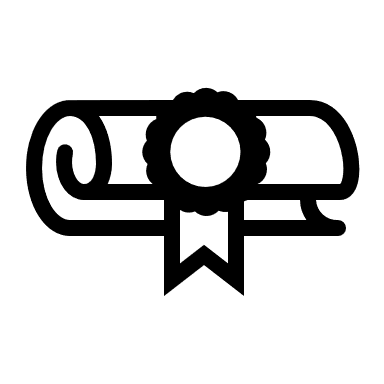 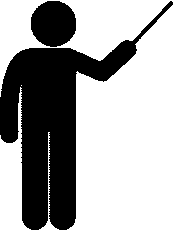 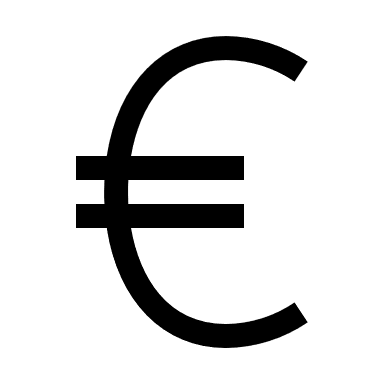 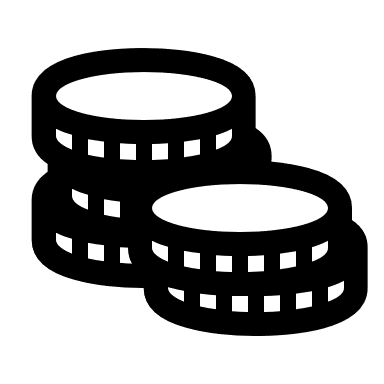 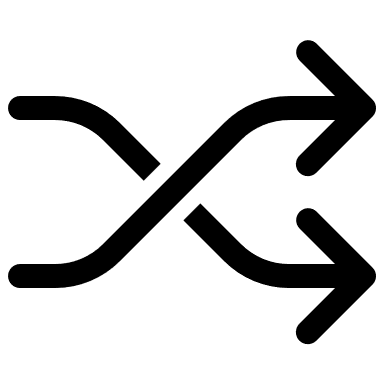 35
Místo realizace
36
Hodnocení žádosti o podporupartnerství paktů zaměstnanosti, P1, SC 1.1
Hodnocení žádosti o podporu
38
Hodnocení přijatelnosti a formálních náležitostí
39
Hodnocení přijatelnosti a formálních náležitostí
Náprava nedostatků v kritériích formálních náležitostí – max. dvakrát
40
Věcné hodnocení
Hodnocení dle sady kritérií A
Min. počet bodů pro získání podpory: 50 ze 100
41
Podíl účastníků na počtu pracovníků
42
Podíl účastníků ve věku 55 a více let na celkovém počtu účastníků
43
Sídlo žadatele ve strukturálně postižených regionech (krajích)
Dle sídla žadatele zvalidovaného v žádosti o podporu

Karlovarský: 	10 bodů
Moravskoslezský:	10 bodů
Ústecký: 		10 bodů

Ostatní kraje: 	0 bodů
44
Vztah mezi celk. počtem účastníků a celk. způsobilými výdaji
45
Příprava Žádosti o podporu, související dokumentypaktů zaměstnanosti, P1, SC 1.1
Příprava žádosti o podporu
Uvádí se
Celkové počty osobohodin v jednotlivých jednotkách
Cílové hodnoty indikátorů

Základní popisy v předpřipravených polích
Vyplnění všech relevantních polí dle pokynů
Doložení pouze relevantních příloh
Neuvádí se
Konkrétní vzdělávací akce
Jména plánovaných účastníků

Dlouhé podrobné popisy cílů a přínosů projektu
Nerelevantní přílohy (např. projektový záměr)
47
Podání žádosti o podporu
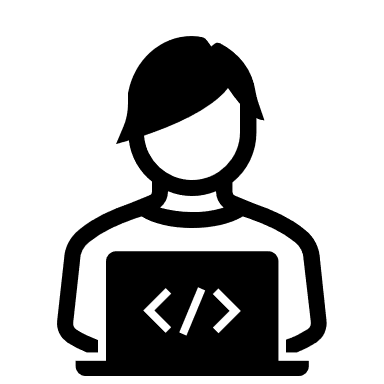 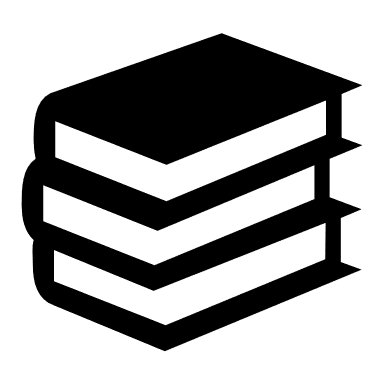 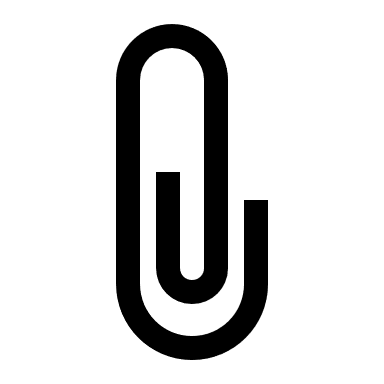 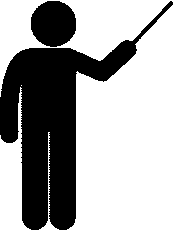 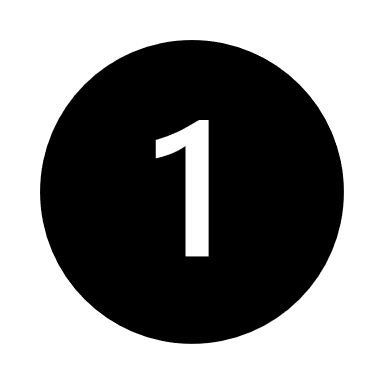 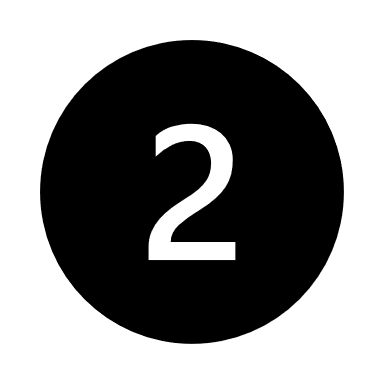 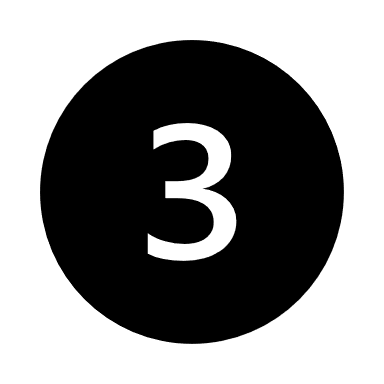 48
Čestné prohlášení o počtu pracovníků
49
ČESTNÉ PROHLÁŠENÍ O POČTU PRACOVNÍKŮ
Počet pracovníků = počet fyzických osob, které jsou ke dni vyhlášení výzvy zaměstnány u žadatele bez ohledu na délku zaměstnání a výši úvazku
Započítávají se pracovníci pracující u žadatele na základě pracovní smlouvy, smlouvy o výkonu funkce (nebo obdobné smlouvy) či rozhodnutí o přijetí do služebního poměru, a to včetně pracovníků na mateřské a rodičovské dovolené
Osoby pracující pouze na základě dohod o pracích konaných mimo pracovní poměr se do počtu pracovníků žadatele nezapočítávají.
Každá osoba se započítává pouze jednou bez ohledu na počet smluv, které má s žadatelem uzavřené
50
Relevantní dokumenty a odkazy
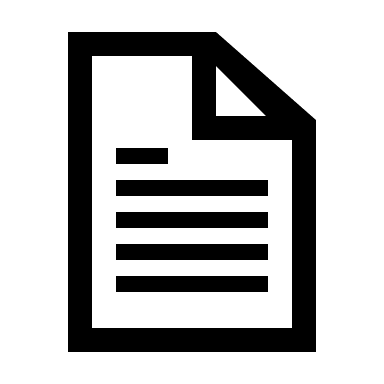 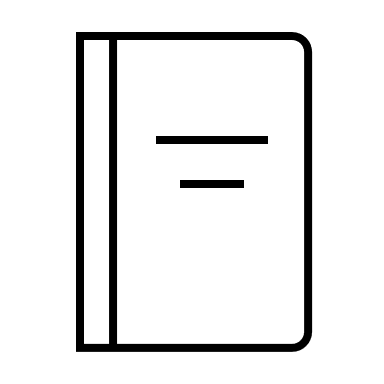 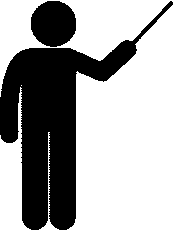 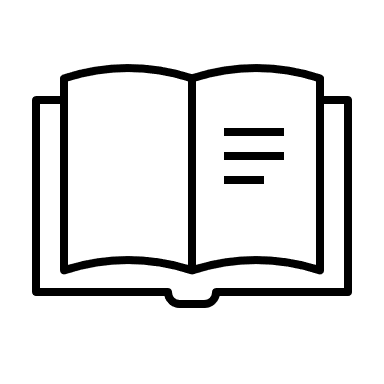 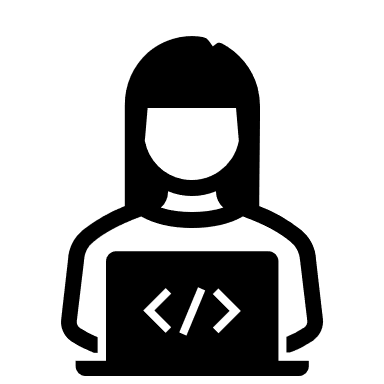 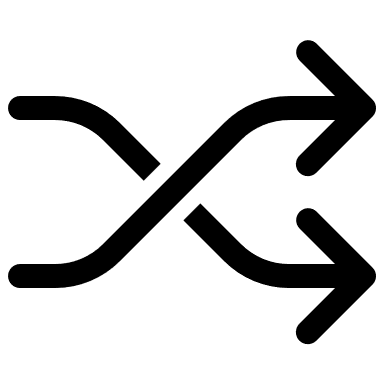 51
Kontakty a dotazy1.1
KONTAKTY
www.esfcr.cz
53
Další možnosti podpory vzdělávání zaměstnanců SC 1.1
národní plán obnovy – „Digi pro firmu“
Předpokládané zahájení poskytování podpory : 2. pololetí 2023
Poskytovatel podpory koncovým příjemcům: Úřad práce ČR
Alokace výzvy: cca 2 mld. Kč
Podporované aktivity - kurzy:
Rozvoj digitálních dovedností v oblasti IT
Rozvoj digitálních dovedností v oblasti Průmyslu 4.0
Předpokládané cílové skupiny: zaměstnavatelé – podnikatelské subjekty a jejich zaměstnanci; OSVČ; NNO; obce, kraje a svazky obcí; profesní a podnikatelská sdružení apod.
Kontakty: 
https://www.mpsv.cz/narodni-plan-obnovy
zamestnanost.npo@mpsv.cz
55
„KVAZAM“ / „POVEZ III“
Předpokládané zahájení poskytování podpory : 2. pololetí 2023
Poskytovatel podpory koncovým příjemcům: ÚP ČR
Alokace výzvy: cca 1,5 mld. Kč
Podporované aktivity - kurzy:
Akreditované i neakreditované kurzy
Odborná jazyková výuka
Předpokládané cílové skupiny: 
Zaměstnavatelé a jejich zaměstnanci
OSVČ
Kontakty: 
Ing. Aleš Sedlák, Telefon: +420 950 195 703
E-mail: ales.sedlak@mpsv.cz
Mgr. Alžběta Procházková, Telefon: +420 950 192 187
E-mail: alzbeta.prochazkova@mpsv.cz
56
OP spravedlivá transformace
Předpokládané vyhlášení výzev: 2. čtvrtletí 2023
Žadatelé: zaměstnavatelé (vyjma OSVČ) v transformaci, profesní a podnikatelská sdružení
Alokace výzev: Karlovarský kraj		60 mil. Kč
                           Ústecký kraj           	500 mil. Kč
	             Moravskoslezský kraj	360 mil. Kč
Podporované aktivity - kurzy:
Zvyšování kvalifikace a rekvalifikace pracovníků pro nová odvětví
Doplňková aktivita – drobné investice (pouze pro MSP), pomoc s oddlužováním
Kontakty: 
https://www.opst.cz 
Mgr. Šárka Šebestíková
sarka.sebestikova@mzp.cz
57
Ukázka vyplnění žádosti o podporu v is kp21+ zaměstnanosti, P1, SC 1.1